～　出　典　～
日本銀行
資金循環
公表データ
四半期計数（速報）
四半期毎の速報は、年4回、翌四半期の公表日に掲載されます。
http://www.boj.or.jp/statistics/sj/index.htm/
日本銀行
時系列統計データ検索サイト
www.stat-search.boj.or.jp/ssi/cgi-bin/famecgi2?cgi=$nme_a000&lstSelection=FF
日銀の資金統計から、マクロ的な個人（家計）の貸借対照表を作成することで、個人の財務状況や純金融資産残高を把握します。
家計部門・貸借対照表
2023年9月20日・日銀発表
（単位：億円）
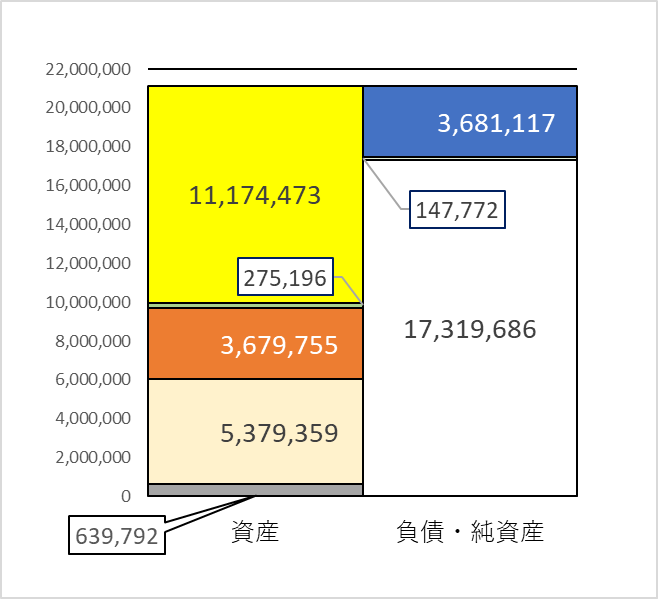 2023年6月　速報
借入
現金・預金
その他の負債
債務証券
金融純資産
証券
保険・年金等
その他
21,148,575
21,148,575
2
国内の資金の流れ
2023年9月20日 日本銀行調査統計局発表データより作成
2023年6月末
（単位： 兆円）
＜民間企業＞
＜政府＞
＜家計＞
借入　　　　　　
156
24
借入　　　　　　383
現金預金　　　
344
借入　　　　　　487
現金預金　1,117
証券　　　　　　
287
証　券　　1,235
その他　１5
証券　　　　　　459
その他
472
証　券　1,302
1,732兆円
その他　　
503
632
兆円
証券　　　395
657兆円
保険年金　538
その他　61
1,452兆円
その他　　
284
その他　64
2,073兆円
2, 115兆円
金融機関
日本銀行時系列統計データより作成
3